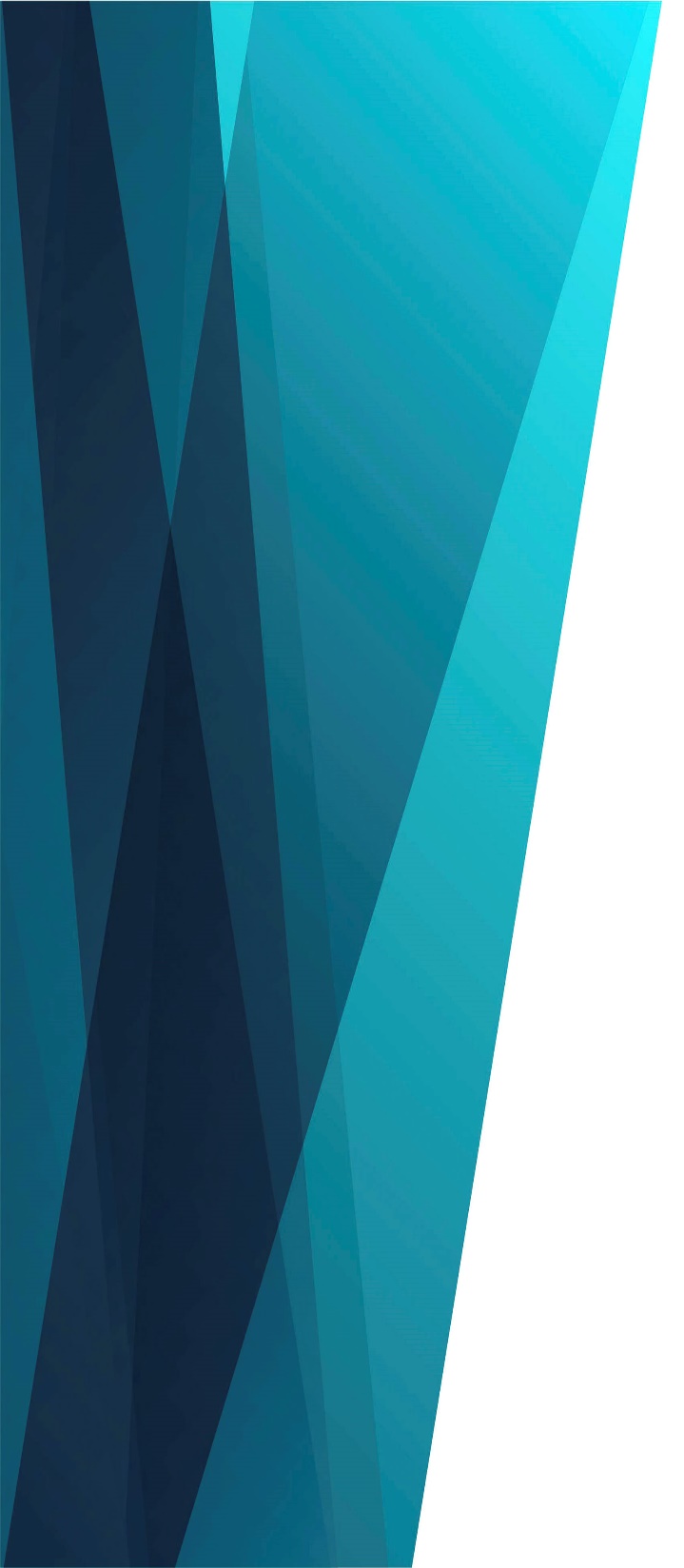 Господу Богу хвала!
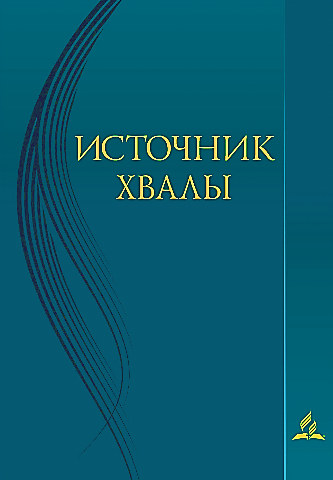 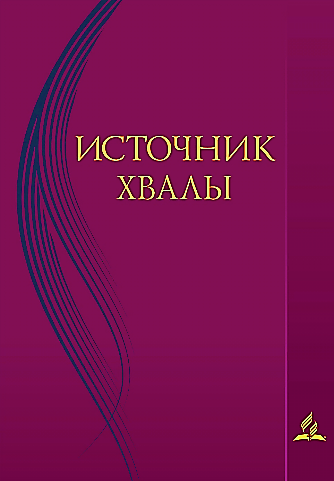 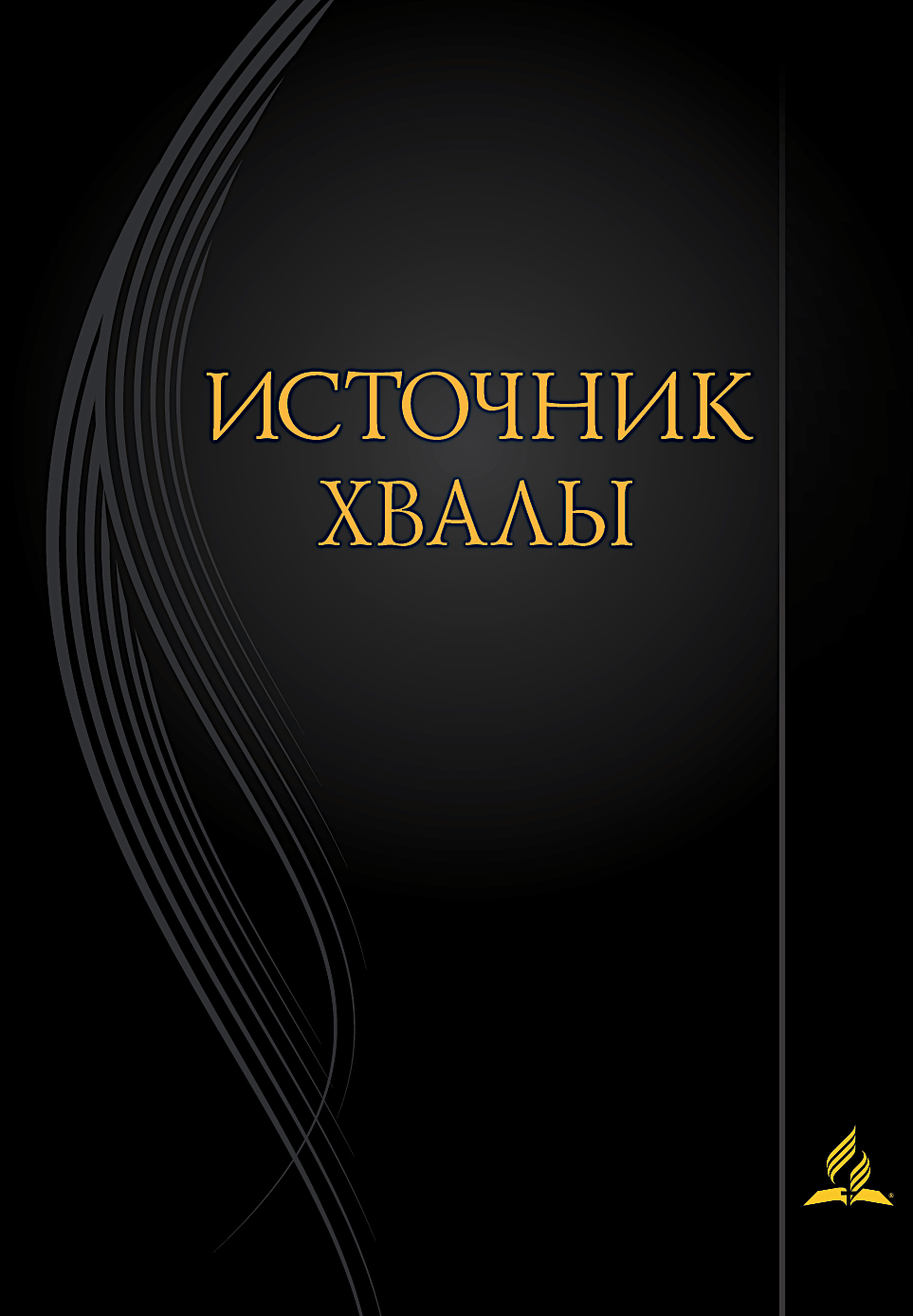 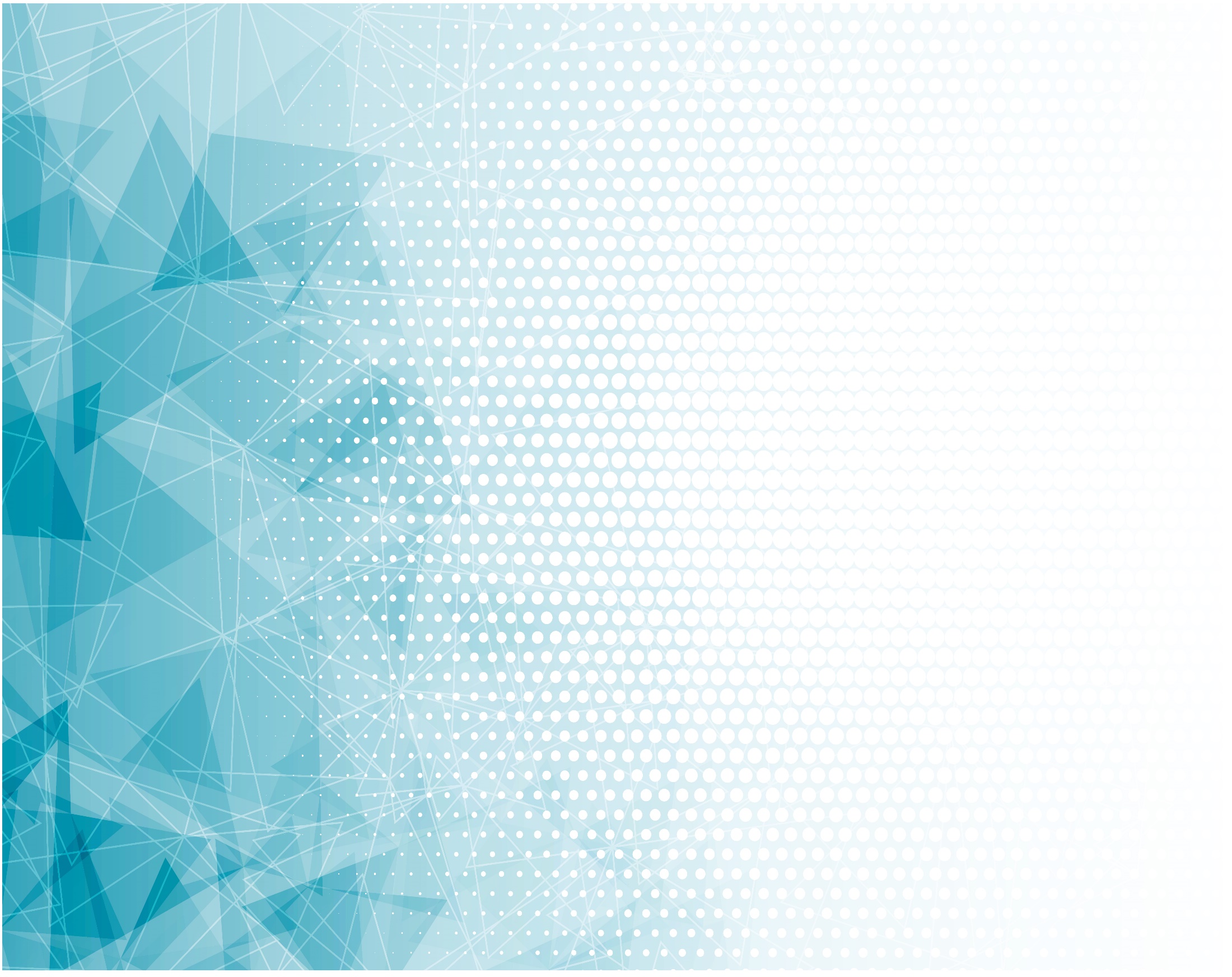 Господу Богу хвала! 
Дивны Его чудеса!
В Нем сила и победа, 
Надежда, свет и жизнь!
О, пусть не смолкает хвала!
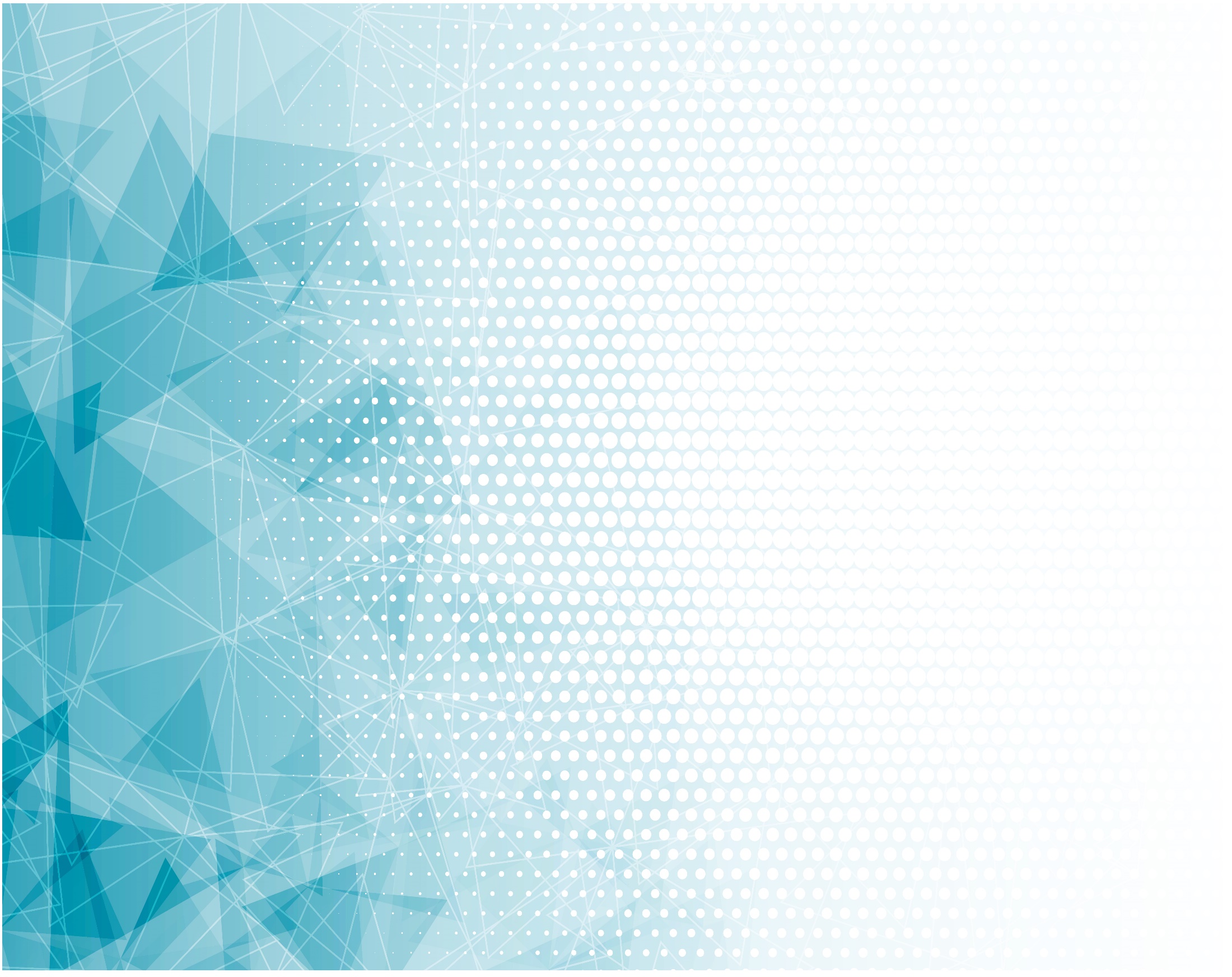 Слава до края земли,
Песнь о нетленной любви!
В Нем милость и спасенье,
В заветах верен Он!
О, пусть не смолкает хвала!
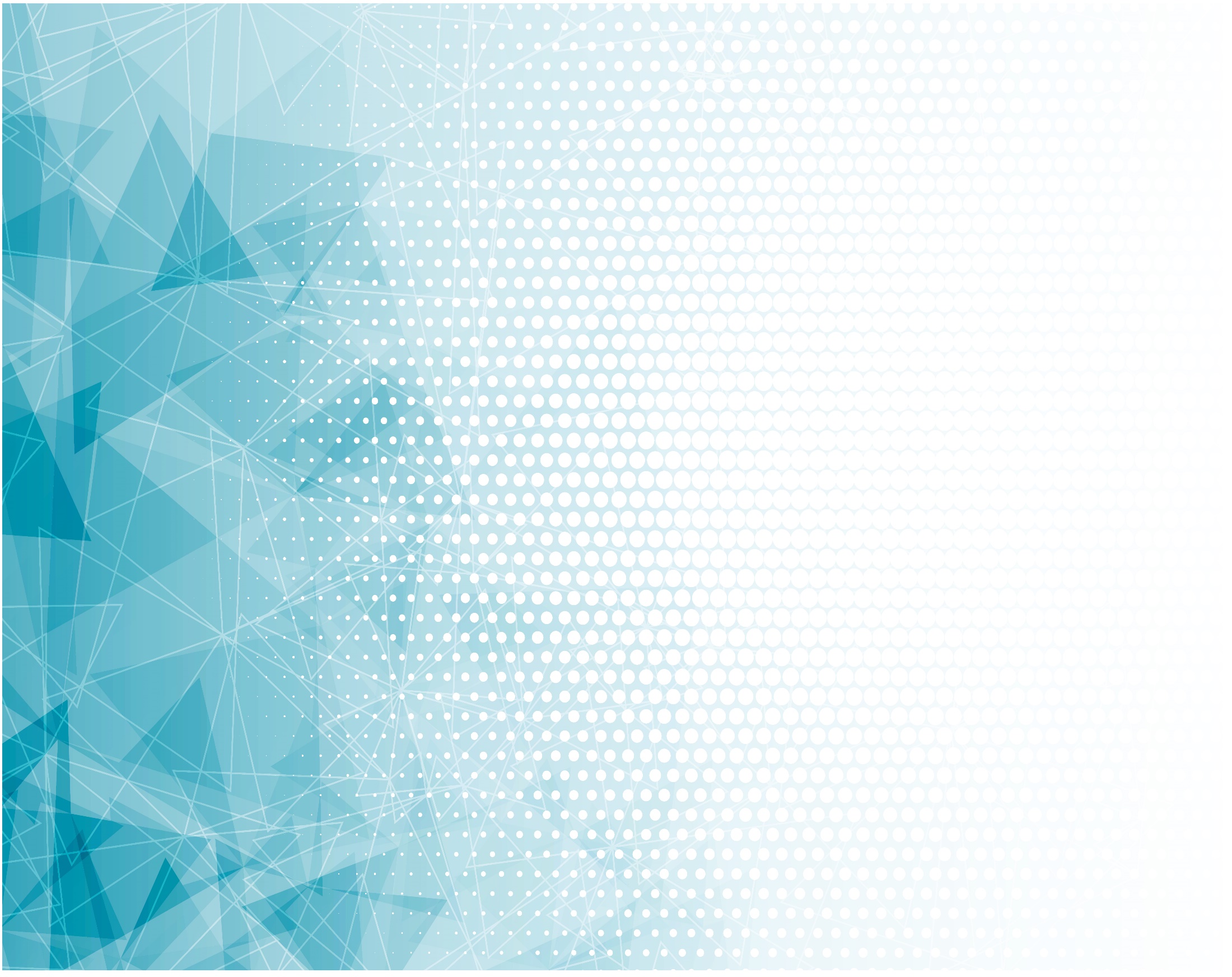 В блеске струящихся вод,
В громе и трепете гор
Святой и совершенный,
Великий, вечный Бог!
О, пусть не смолкает хвала!